Syphilis causing strains: differences in growth rates and patients infection characteristics
David Šmajs
Laboratory of Bactrerial Genetics and Genomics
Department of Biology
Faculty of Medicine
Masaryk University
Brno, Czech Republic
Science in the LBGG, Masaryk University:
Treponema pallidum infections: syphilis and related diseases
TP genomics, transcriptomics
In vitro TP cultivation
WHO: 2030, yaws eradication
Syphilis vaccine (NIH)
Analysis of clinical samples
Lagomorph syphilis
Yaws in African nonhuman primates
Bacteriocin research: bacterial pathogenicity, virulence factors and related diseases
E. coli core and pangenomes
E. coli probiotics
Bacteriocin evolution
New bacteriocin types and genes
Bacteriocins and colon cancer
Two groups of syphilis-causing strains
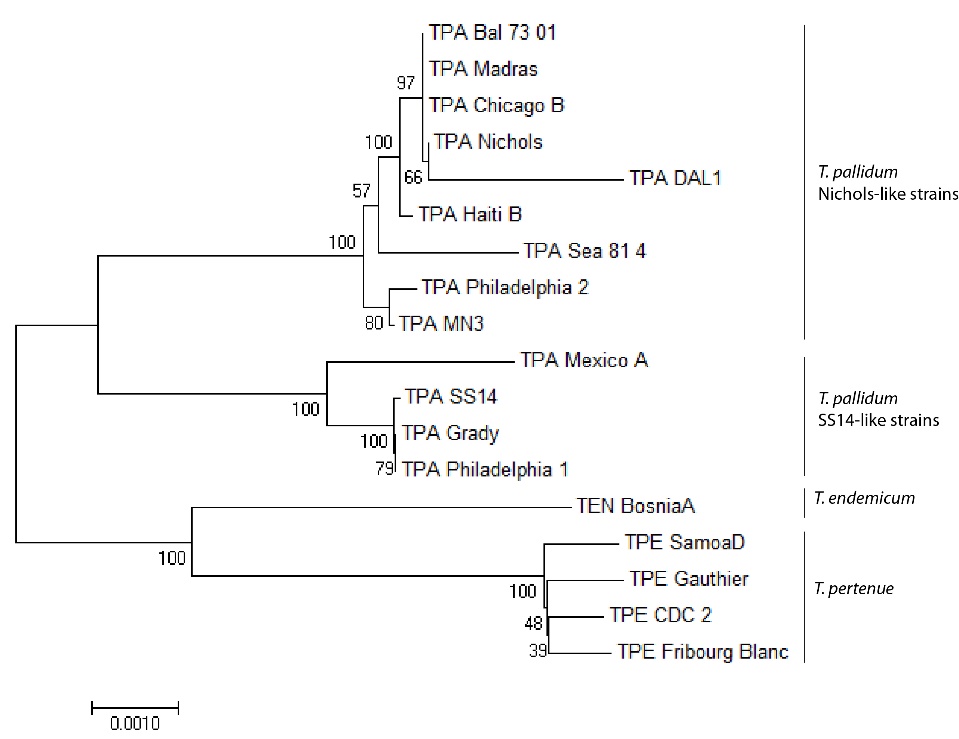 Bad sampling 
or separate evolution?
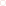 Šmajs et al. 2016
The tree was constructed from alignment of concatenated multiple chromosomal loci of TPA, TPE, and TEN reference strains including the TP0136, TP0304, TP0326, TP0488, TP0515, TP0548, and TP0558 loci. There was a total of 14743 nucleotide positions in the final dataset.
Two groups of syphilis-causing strains
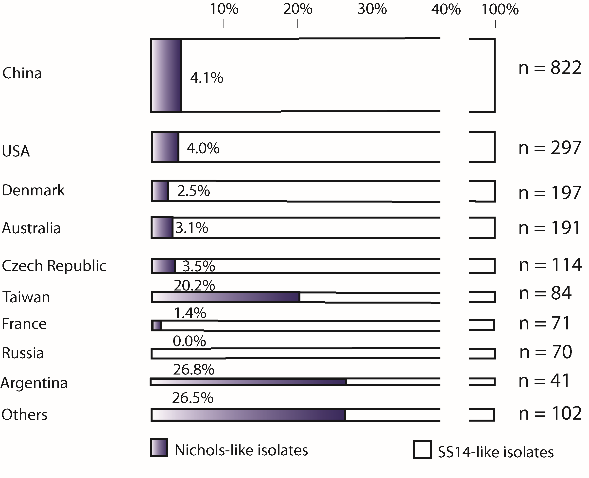 Nichols-like strains:

5.9%
n = 1989
Šmajs et al. 2018
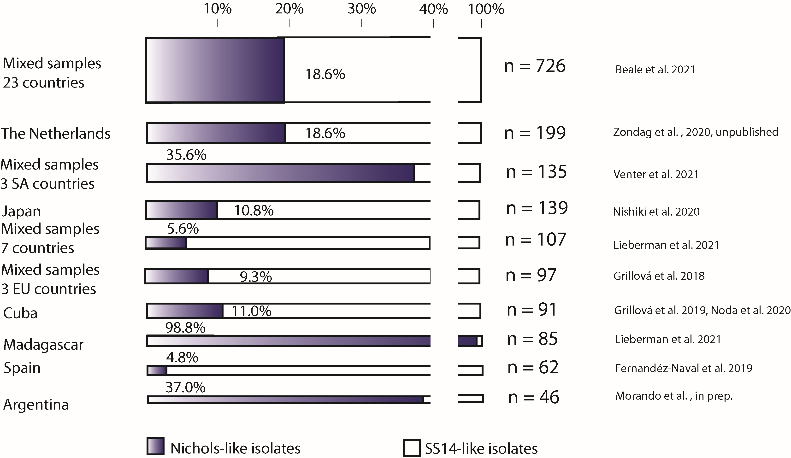 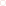 Nichols-like strains:

21.6%
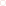 n = 1687
Data since review by Šmajs et al. 2018
Two groups of syphilis-causing strains  - why most of the people are infected with SS14-like isolates?
Until 2022, Nichols-like and SS14-like strains were analyzed among 3676 isolates/strains:
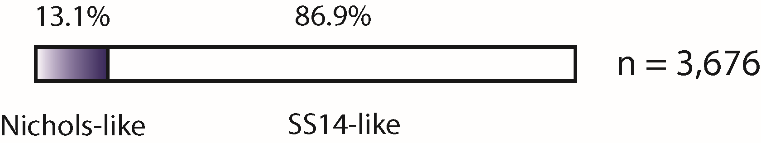 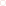 Data since review by Šmajs et al. 2018
456 TPA isolates from Australia (Victoria), 26.1% of Nichols-like isolates, Taouk et al. 2022
393 TPA isolates from Queensland, Australia, 9.4% of Nichols-like isolates, Sweeney et al. 2022
n = 849
638 Nichols-like isolates from 4525 isolates:   14.1%
Two groups of syphilis-causing strains
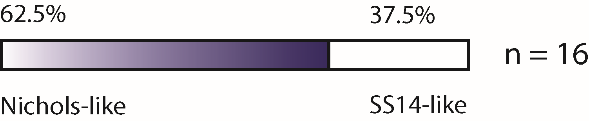 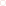 Grow Nichols-like strains 
better in rabbits?
Šmajs et al. 2016
Nichols and SS14 strains differ in the ability to grow in vivo
median number of passage days = 23.5
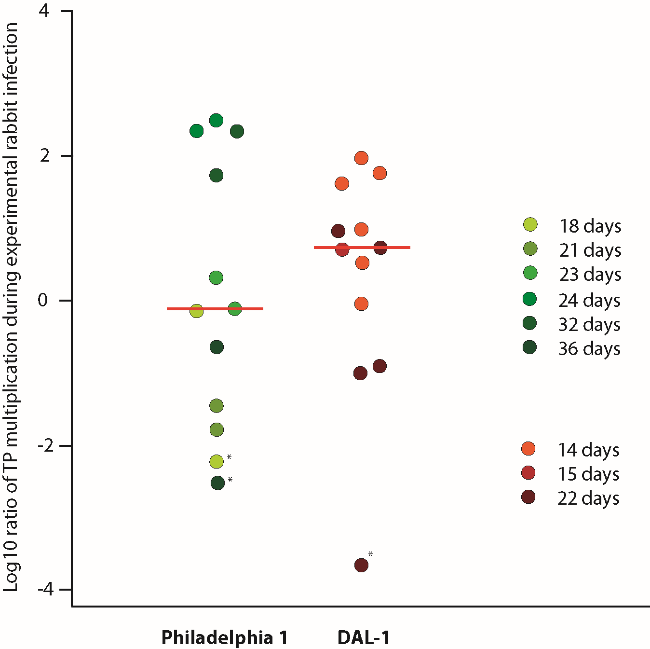 median number of days = 14.5
Philadelphia 1 have 1.48-times longer generation time compared to DAL-1
DAL-1 generation time 30-33.7 hours
Phi 1 generation time 44.4-46.7 hours
The results of multiple passages of TPA DAL-1 (n = 12) and Philadelphia 1 (n = 12) in experimental rabbits showing multiplication of treponemes (defined as a ratio between the number of treponemes per ml after and before experiment) in a log10 scale.
Nichols and SS14 strains differ in the ability to grow in vivo
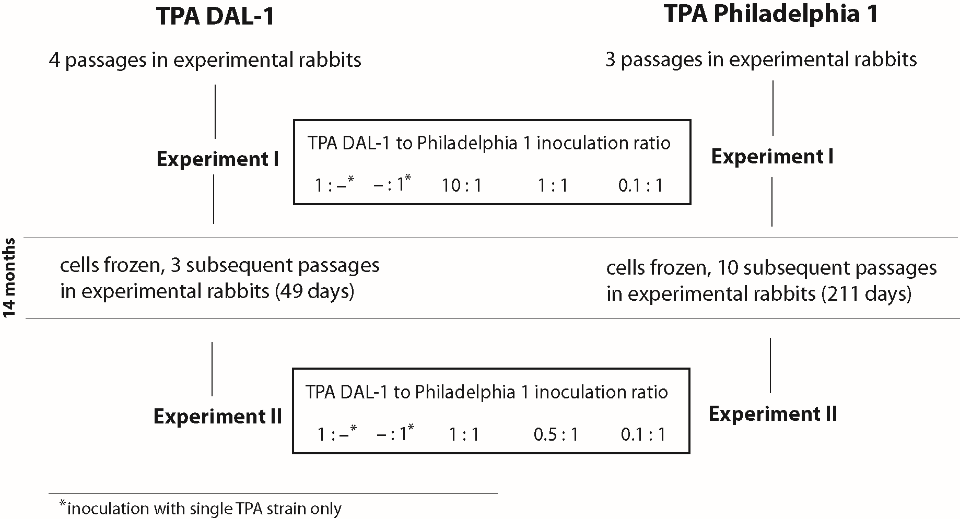 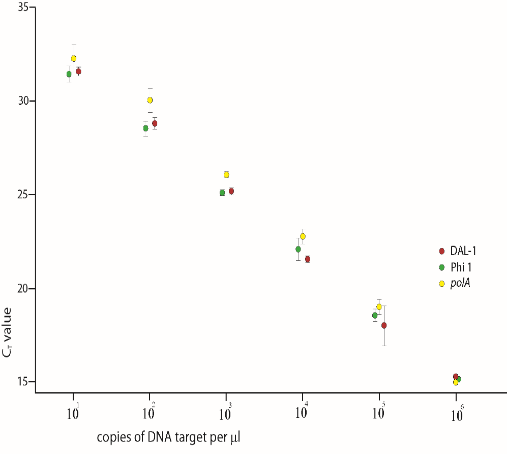 Nichols and SS14 strains differ in the ability to grow in vivo
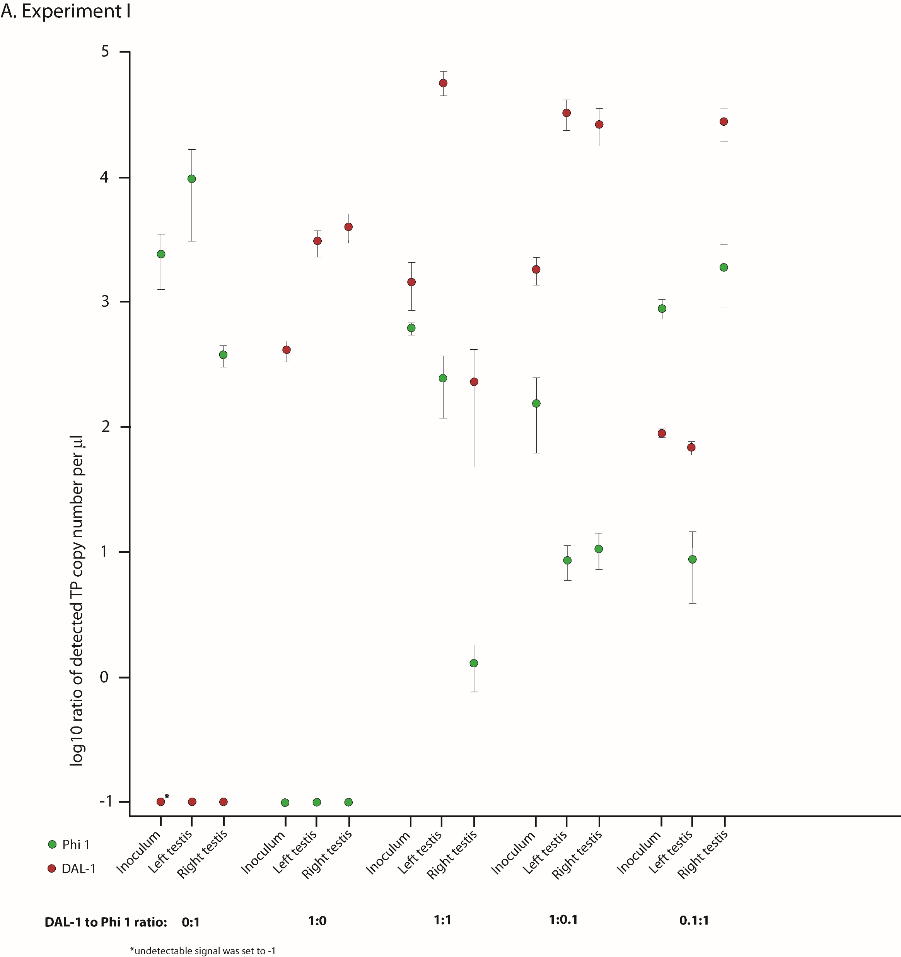 Nichols and SS14 strains differ in the ability to grow in rabbits
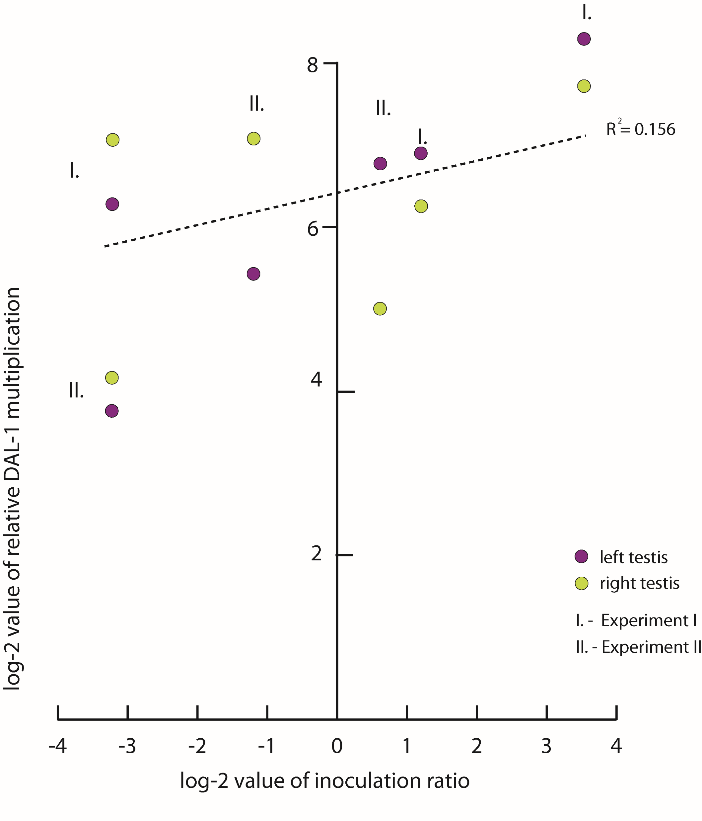 DAL-1 multiplication appears to be higher with an increased initial inoculation ratio, although this correlation was very weak (R2 = 0.156).
DAL-1 strain overgrew Philadelphia 1 by a factor of 14.3× - 320.6×, corresponding to 3.84 - 8.32 TPA generations
Nichols and SS14 strains differ in the ability to grow in vitro
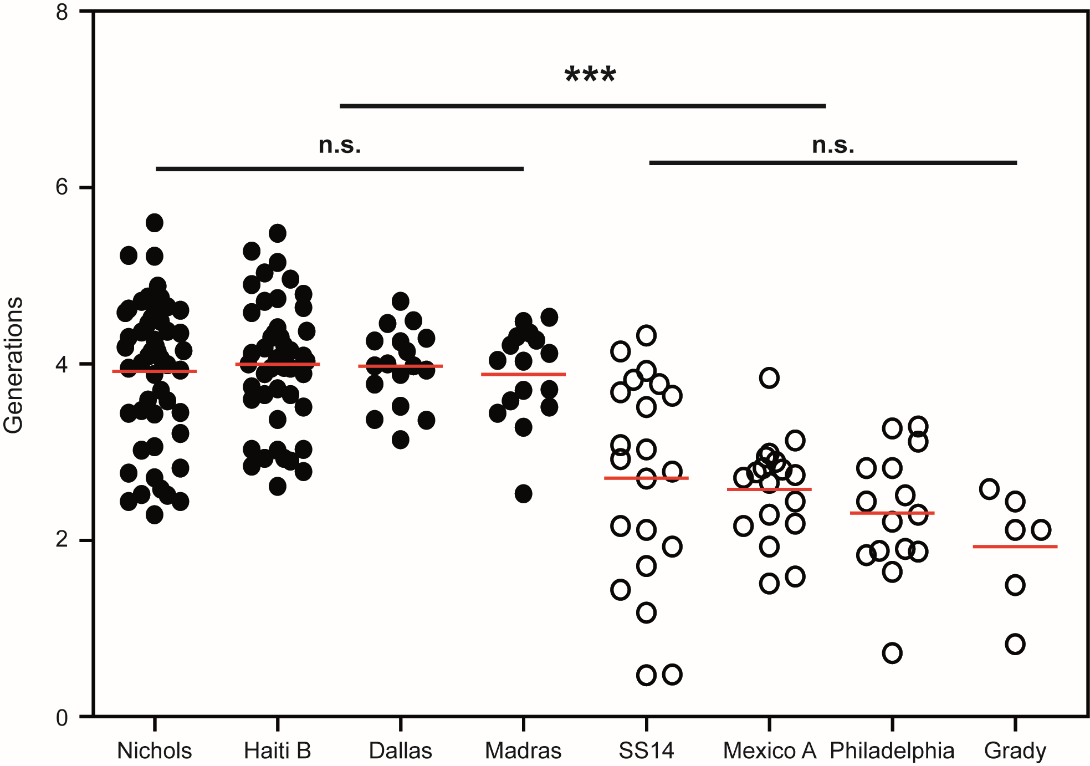 Nichols generation time (28.6 – 30 hours) 



SS14-like strains 
(36.8 – 44.1 hours)

Edmondson et al., 2018, 2021, 2022
Differences between Nichols-like and SS14-like isolates
Nichols-like isolates
SS14-like isolates
Patients characteristics
p = 0.0074
35.99
Unpublished*
Age (years) - CZ
43.21
37.0 (median)
Age (years) - France
46 (median)
Pospíšilová et al. 2018
28.0 (median)
Age (years) - Argentina
32 (median)
Gallo Vaulet et al. 2017
p = 0.07
Age (years) - Argentina
25.0 (median)
Morando et al. 2022
31 (median)
51/611
Sex (w/m)
1/68
p = 0.0505
Unpublished**
CZ, until May 2019
fully and partially typed
188/45
Primary/secondary syphilis***, CZ
2/2
p = 0.18
53/23
Primary/secondary syphilis, France
0/3
p = 0.033
Pospíšilová et al. 2018
10/2
Primary/secondary syphilis, Belgium
0/3
p = 0.022
Mikalová et al. 2017
23/4
Primary/secondary syphilis, Argentina
5/5
p = 0.041
Gallo Vaulet et al. 2017
278/53
6/4
Swab/WB
p = 0.068
CZ, until May 2019
fully and partially typed
3.35
4.03
p = 0.16
RPR
RPR -/+
56/276
p = 0.44
3/26
VDRL, median titer
32
p = 0.09
128
Morando et al. 2022
Single/multiple primary ulcers
60/41
6/0
p = 0.03
Noda et al. 2019
Nichols-like strains appear to be more frequently isolated from older males, more frequently from patients in the secondary syphilis, from blood samples with higher RPR titres and more frequently from single primary ulcers
*CZ (all samples till May 2019) + database record of fully-typed isolates with known age (FRA, CU, SW)
**All fully-typed isolates from PubMLST database
***In most instances, active syphilis in women and in MSM is usually not diagnosed until the secondary stage. (Baughn and Musher 2005)
Differences between Nichols-like and SS14-like isolates
SS14-like isolates
Nichols-like isolates
Czech Republic 
(70.8% of macrolide resistant isolates)
93/373
Macrolide sensitivity (29.2%)
23/24
p = 0.0001
Japan 
(86.2% of macrolide resistant isolates)
Kojima et al. 2019
1/29
Macrolide sensitivity (13.8%)
4/7
p < 0.01
Southern Africa 
(22.5% of macrolide resistant isolates)
Venter et al. 2021
57/81
Macrolide sensitivity (78.5%)
45/49
p = 0.004
A2059G in Nichols-like isolates: UAB276i (9.24.10), Madagascar, 2003, Chen et al. 2021
		    9.20.3., Argentina, 2022, Morando et al., submitted
https://pubmlst.org/organisms/treponema-pallidum/
SS14-like isolates
Nichols-like isolates
A2058G
p<0.0001
50/154 (32.47%)
639/929 (68.78%)
A2059G
2/154 (1.30%)
14/929 (1.51%)
No mutation in rrn
71/154 (46.10%)
p<0.0001
139/929 (14.96%)
Undetermined
31/154 (20.13%)
132/929 (14.21%)
Macrolide resistence in Nichols- and SS14-like isolates
100%
A2058G, A2059G

Same mutations, A → G
Similar genome positions
Presence in rrn both operons
Same frequency of spontaneous mutations
Probability of mutations per infected patients: 10−3 - 10−4 for yaws treponemes
Nichols-like isolates
SS14-like isolates
639/929 (68.78%)
A2058G
A2058G fitness cost for Nichols-like isolates
A2058G/A2059G
fitness cost
A2058G
50/154 (32.47%)
A2059G
2/154 (1.30%)
14/929 (1.51%)
0%
https://pubmlst.org/organisms/treponema-pallidum/
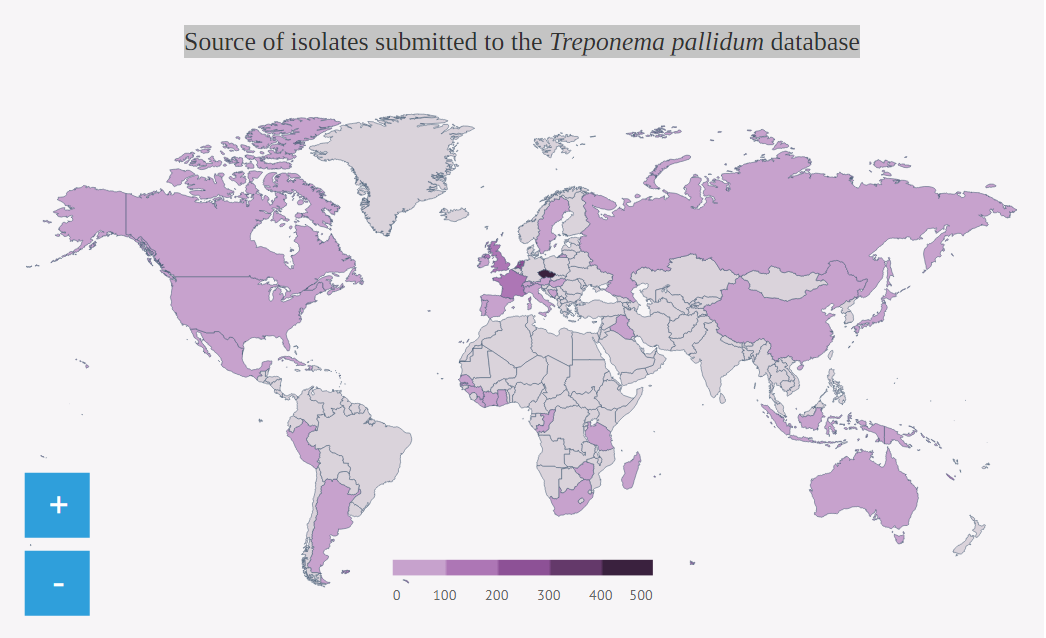 Treponema pallidum | PubMLST
Nichols- and SS14-like isolates: simulation of detected number of allelic profiles
Nichols-like isolates (13AP/89 is.)
Number of allelic profiles
SS14-like isolates
SS14-like isolates (65AP/834 is.)
Number of sampled isolates
Allelic profiles in the Czech population (2004-2021)
33 different allelic profiles
Clades:
87,7 % SS14-like samples (n = 355)
4,4 % Nichols-like samples (n = 18)
7,9 % NA (n = 32)
Clinical samples and examined patients (2004-2021; n = 1,017)
Allelic profiles associations
Summary
1. Diversification of syphilis-causing strains into SS14- and Nichols-like groups
Geographical and population separation of syphilis-infected human societies such as separation of American and European populations before Columbus' journeys

2. Contemporary worldwide predominance of SS14-like strains
Fitness cost for macrolide or other antibiotics

3. Growth in rabbits and rabbit cells
Nichols-like strains grows faster in rabbits
Why are clinical samples of importance?
Improving diagnostics:
	existence of serologically negative, but PCR positive samples
	discrimination between reinfection vs. relaps of infection
	distinguishing of individual subspecies of TP


Adjusting of therapy: 
	no macrolides!


Identification of interesting samples: 
	OMPeome, WGS, vaccine development


Epidemiological overview: 
	Why some variants are so successfull?
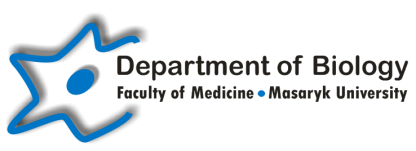 Thank you!
David Šmajs
dsmajs@ed.muni.cz
+420 549 497 496
Content of cooperation with other NIVB groups
Acknowledgements
Prof. Justin D. Radolf, Ph.D.
University of Connecticut School of Medicine and Dentistry
Connecticut, USA
Petra Matějková, MU
Juraj Bosák, MU
Linda Grillová, MU
Darina Čejková, MU
Markéta Nováková, MU
Lenka Mikalová, MU
Matěj Hrala, MU
Klára Janečková, MU
Pavla Fedrová, MU
Sascha Knauf
Pathology Unit, German Primate Centre
Leibniz Institute for Primate Research
Göttingen
Germany

George M. Weinstock
The Genome Institute, 
Washington University School of Medicine, USA

Steven J. Norris
UTMS, Houston, TX

David L. Cox
CDC, Atlanta, GA, USA.
Jonathan B. Parr, MD, MPH
Assistant Professor, Division of Infectious Diseases
University of North Carolina at Chapel Hill
Natasha Arora
Evolutionary Genetics and Theoretical Biology IEU 
University of Zurich 
Zurich
Switzerland
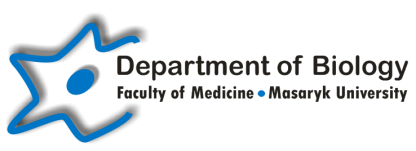 Macrolide resistance
From 496 PCR P
175 N (35,3%)
 321 P (64,7%)
86 sensitive (26,8%)
235 resistence (73,2%)
215 A2058G (91,5%)
20 A2059G (8,5%)
Associated with resistence!
Bar chart template
Circular chart template
Here you can put long title, even three or four lines long
Title (max. two lines)
Title
Table template
Two contents
Insert visual content on the left side
Insert text on the right side
Or insert text on both sides
Big photo with title
Image description